Intervalle
Was sind Intervalle?
Als Intervall bezeichnet man den bestimmten Abstand zweier Töne zueinander – die Bezeichnung der Intervallnamen leitet sich von den lateinischen Ordnungszahlen ab – z.B. Prime – lat. primus, der erste oder Terz – lat. tercius, der dritte etc. 
Der Intervallname bezeichnet nicht den Abstand der Töne zueinander – eine Terz hat nicht drei Töne Abstand, sondern 1 ½ (kl. Terz) bzw. 2 (gr. Terz), sondern er bezeichnet den jeweiligen Ton (1. – 2. – 3. usw.) in der Tonleiter!
Wofür benötigt man Intervalle?
Die Töne von Akkorden sind in bestimmten Intervallen angeordnet – z.B. Dur-Akkord: Grundton – gr. Terz – kl. Terz. Für Akkorderweiterungen z.B. A7 benötigt man auch die Intervalle.
Prime
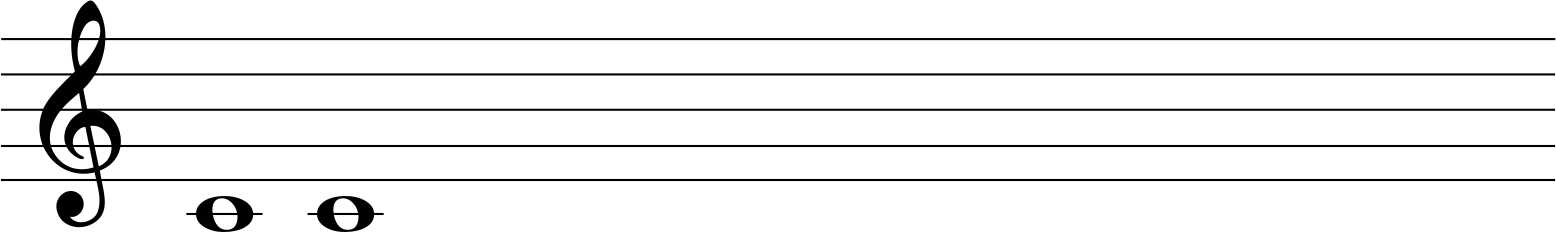 0 Töne Abstand
gr. Sekunde
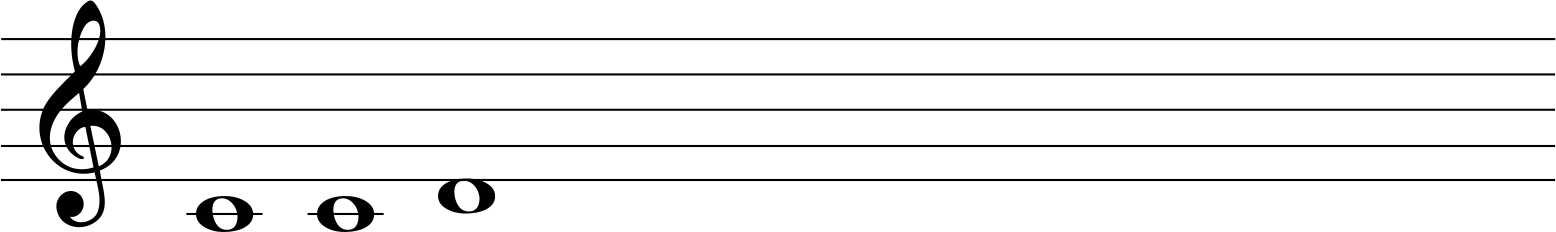 1 Ton Abstand
kl. Terz
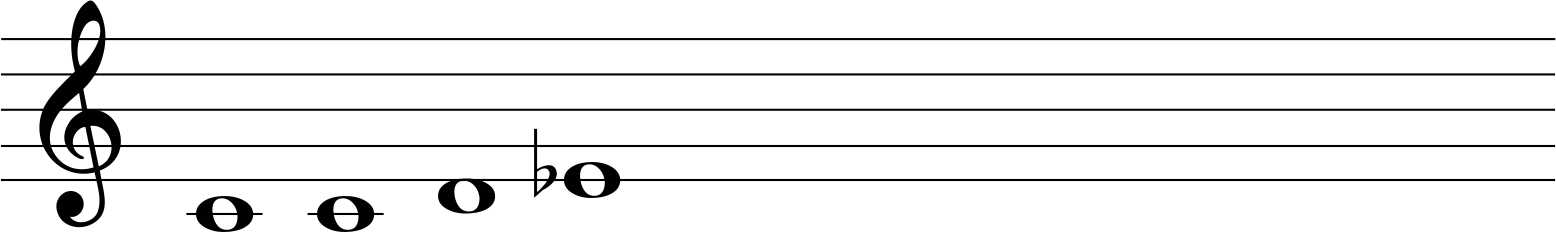 1 1/2 Töne Abstand
gr. Terz
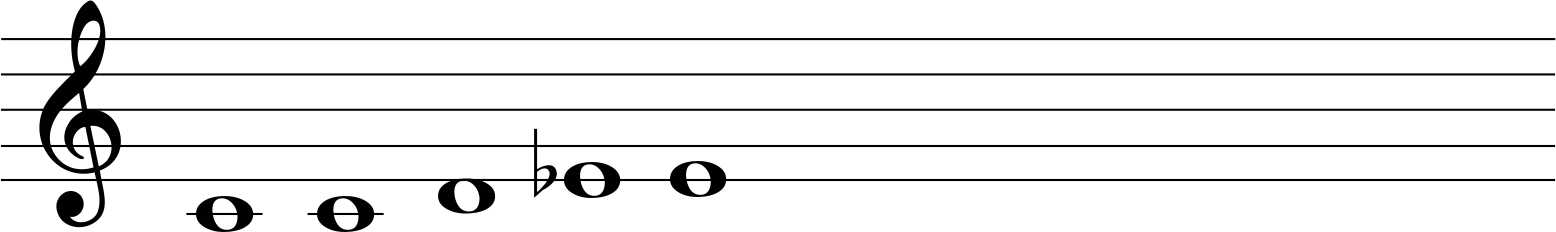 2 Töne Abstand
Quarte
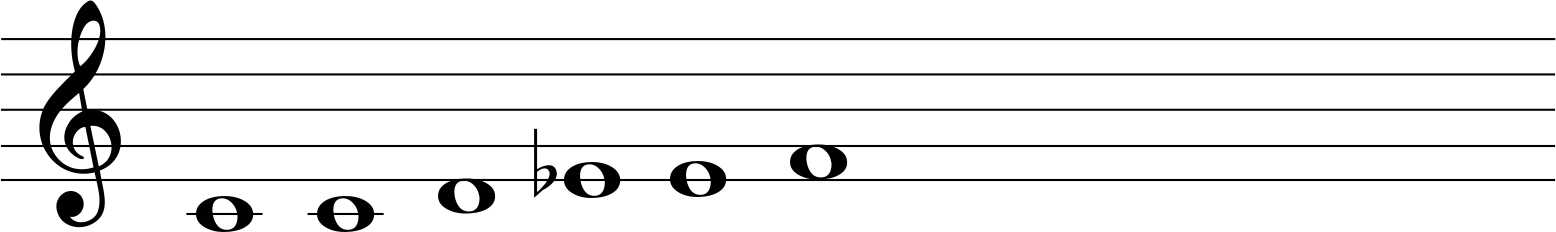 2 1/2 Töne Abstand
Quinte
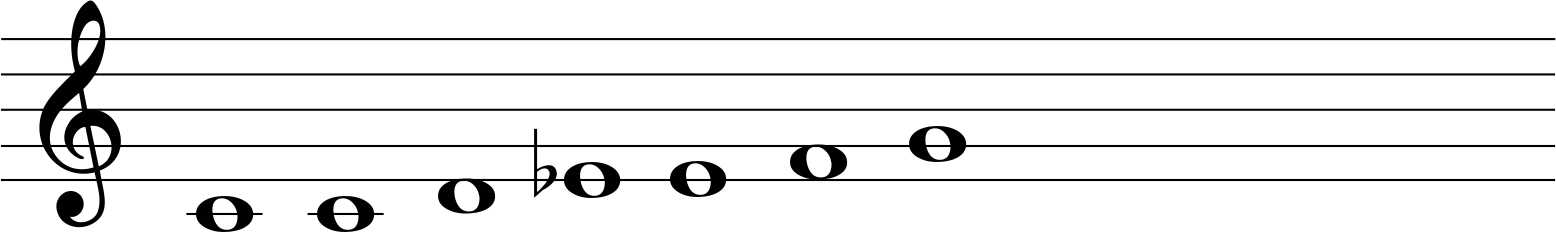 3 1/2 Töne Abstand
Sexte
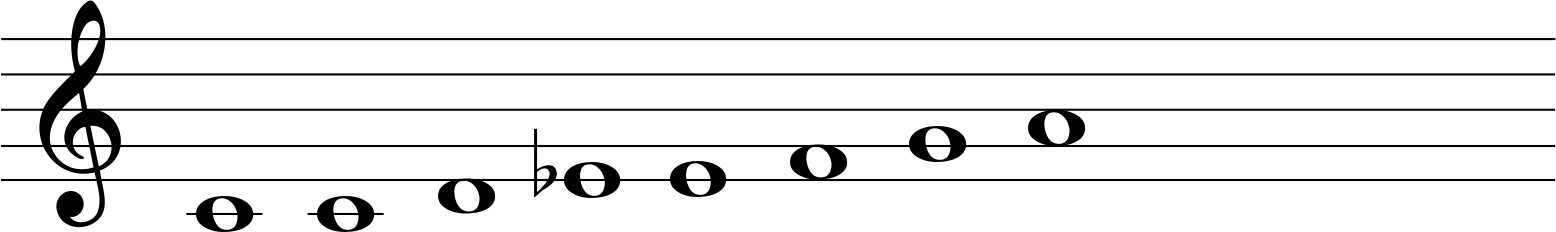 4 1/2 Töne Abstand
kl. Septime
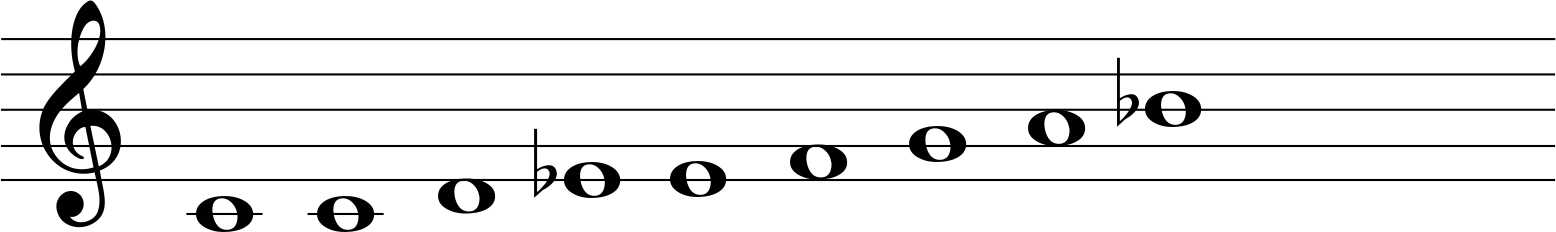 5 Töne Abstand
gr. Septime
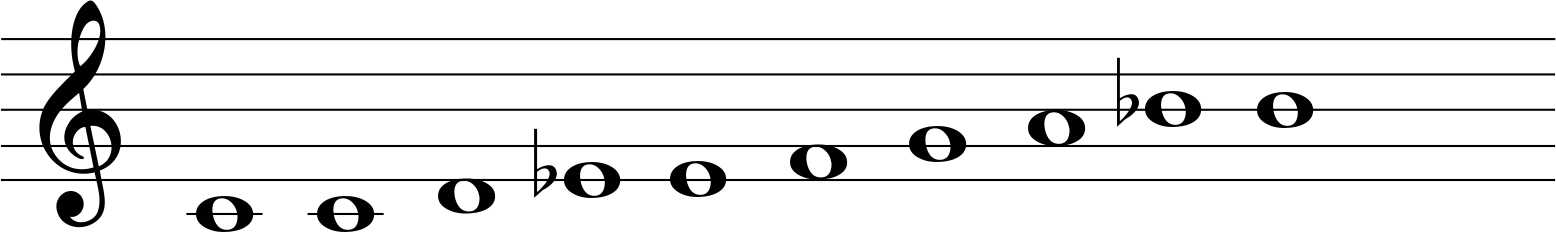 5 1/2 Töne Abstand
Oktave
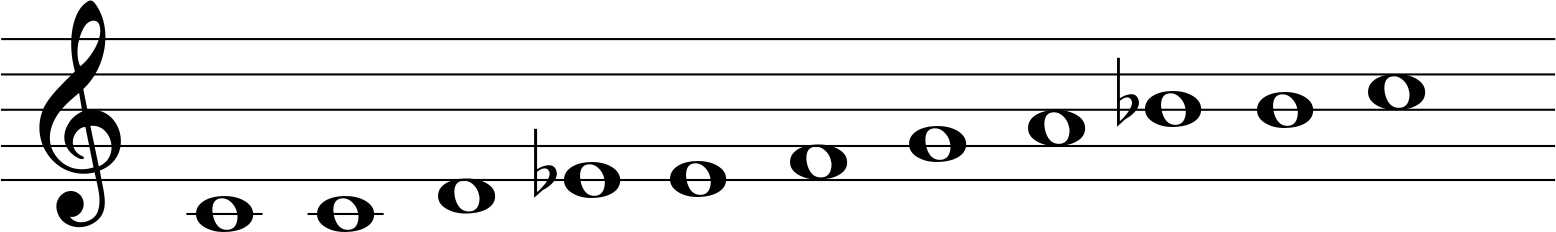 6 Töne Abstand